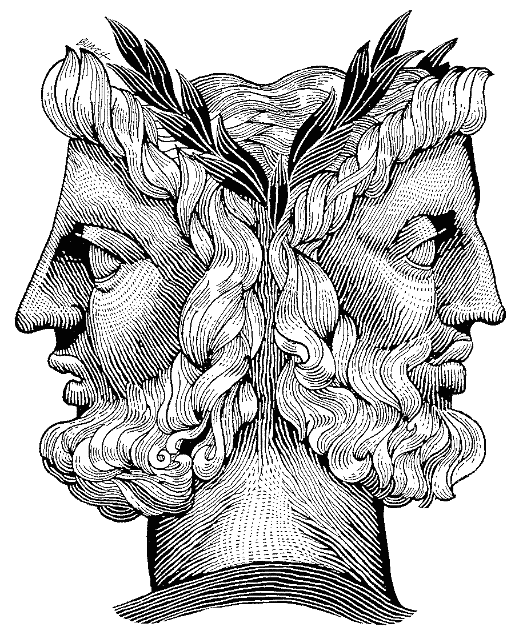 JanusConsolidating Concurrency Control and Consensus for Commits under Conflicts
Shuai Mu, Lamont Nelson, Wyatt Lloyd, Jinyang Li

New York University, University of Southern California
State of the Art for Distributed TransactionsLayer Concurrency Control on top of Consensus
Transaction
Protocol
(e.g., 2PC)
Texas
New York
California
Paxos
Geo-replicate for fault tolerance
Shard for scalability
Paxos
Latency Limitation:Multiple Wide-Area Round Trips from Layering
Texas
New York
California
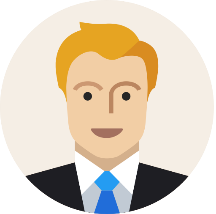 a++

b++
Throughput Limitation:Conflicts Cause Aborts
Texas
New York
California
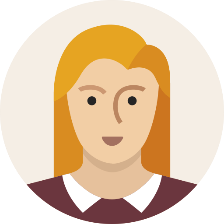 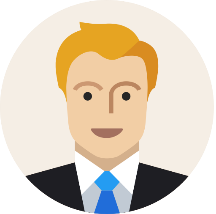 a++
b++
a*=2
b*=2
Goals: Fewer Wide-Area Round Trips and Commits Under Conflicts
Best case
wide-area RTTs
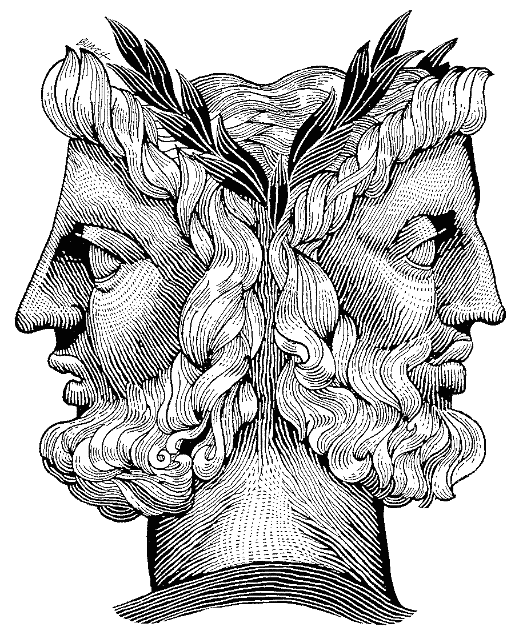 Janus
Tapir [SOSP’15]
...
1
Calvin [SIGMOD’12]
...
Spanner [OSDI’12]
...
≥ 2
Behavior under
conflicts
Aborts
Commits
Establish Order Before Execution to Avoid Aborts
Designed for transactions with static read & write-sets
Structure a transaction as a set of stored procedure pieces
Servers establishes consistent ordering for pieces before execution
a++
a++
a++
a
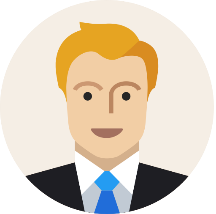 Challenge: 
Distributed ordering to avoid bottleneck
b++
b++
b*=2
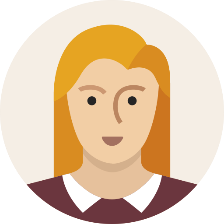 a*=2
a*=2
b
a*=2
a*=2
b++
b++
b*=2
b*=2
Establish Order for Transactions and Replication Together to Commit in 1 Wide-area Roundtrip
Consistent ordering for transaction and replication is the same!
Layering establishes the same order twice while Janus orders once
Transaction
Replication
a++
a++
a++
a++
a++
a*=2
a*=2
a*=2
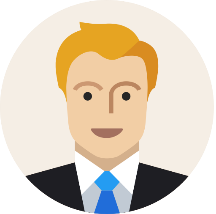 b++
b++
a*=2
a*=2
a*=2
a++
a++
a
a'
Replica of a
Challenge: 
Fault tolerance for ordering
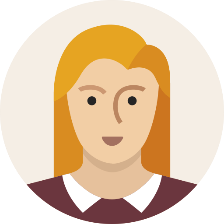 b*=2
b*=2
a*=2
a*=2
b
b++
b++
b*=2
b*=2
Overview of the Janus Protocol
Pre-accept
No
Send pieces to servers

Establish initial order using dependencies

Detect conflicts
Conflicts?
Commit
Yes
Establish final ordering

Execute pieces in order
Accept
Replicate dependencies
No Conflicts: Commit in 1 Wide-Area Round Trip
Commit
Pre-accept
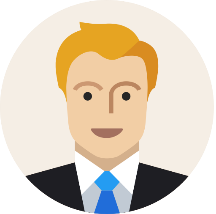 1 Local RTT
Execute
California
A
Execute
B
Execute
New York
A
Execute
1 Wide-area RTT
B
Conflicts: Commit in 2 Wide-Area RTT
Accept
Commit
Pre-accept
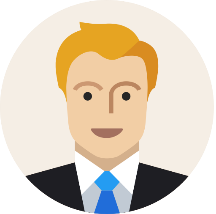 ∪
California
A
B
New York
A
B
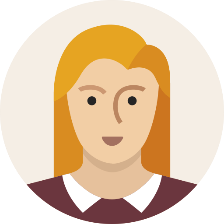 Conflicts: Commit in 2 Wide-Area Round Trips
Commit
Accept
Pre-accept
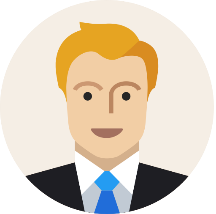 California
A
B
New York
A
B
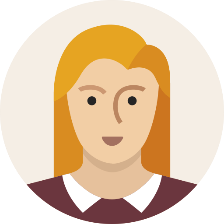 ∪
Conflicts: Commit in 2 Wide-Area Round Trip
Merge Dependencies
Deterministically
Order Cycles
Accept
Commit
Execute
Execute
Execute
Execute
California
A
Execute
Execute
Execute
Execute
B
New York
A
B
Janus Achieves Fewer Wide-Area Round Trips and Commits Under Conflicts
No conflicts: commit in 1 wide-area round trip
Pre-accept sufficient to ensure same order under failures

Conflicts: commit in 2 wide-area round trips
Accept phase replicates dependencies to ensure same order under failures
Janus Paper Includes Many More Details
Full details of execution

Quorum sizes 

Behavior under server failure

Behavior under coordinator (client) failure

Design extensions to handle dynamic read & write sets
Evaluation
Throughput under conflicts
Latency under conflicts
Overhead when there are no conflicts?
Baselines
2PL (2PC) layered on top of MultiPaxos
TAPIR [SOSP’15]
Testbed: EC2 (Oregon, Ireland, Seoul)
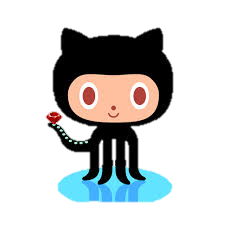 https://github.com/NYU-NEWS/janus
Janus Commits under Conflicts for High Throughput
Janus
No aborts
2PL
Aborts due to conflicts at shards
Tapir
Aborts due to conflicts at shards & replicas
TPC-C with 6 shards, 3-way geo-replicated (9 total servers), 1 warehouse per shard.
Janus Commits under Conflicts for Low Latency
High latency due to retries after aborts
2 wide-area roundtrips
2PL
Tapir
Janus
2 wide-area roundtrips plus execution time
1 wide-area roundtrip
TPC-C with 6 shards, 3-way geo-replicated (9 total servers), 1 warehouse per shard.
Small Throughput Overhead under Few Conflicts
13% overhead 
from tracking dependencies
Overhead from accept phase + increased dependency tracking
Janus
Tapir
Overhead from retries after aborts
Microbenchmark with 3 shards, 3-way replicated in a single data center (9 total servers).
Related Work
EPaxos [SOSP’13] 
Rococo [OSDI’14]
Conclusion
Two limitations for layered transaction protocols
Multiple wide-area round trips in the best case
Conflicts cause aborts

Janus consolidates concurrency control and consensus
Ordering requirements are similar and can be combined!
Establishing a single ordering with dependency tracking enables:
Committing in 1 wide-area round trip in the best case
Committing in 2 wide-area round trips under conflicts

Evaluation
Small throughput overhead when there are no conflicts
Low latency and good throughput even with many conflicts